Acoustic MeasurementSystems 101
Bob Smith
Principal Scientist, Acoustic Systems Physio-Control
Agenda
Overview of an Acoustic Measurement System
System Calibration
Microphones
Measurement System Comparisons
Dedicated Hardware vs. Computer + SW
Audio Interfaces
Example real world use
Demonstrations
Input Overview
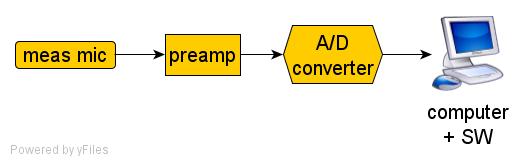 Output Overview
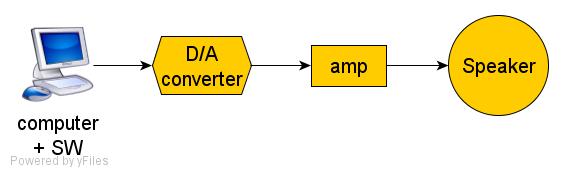 1 Channel System
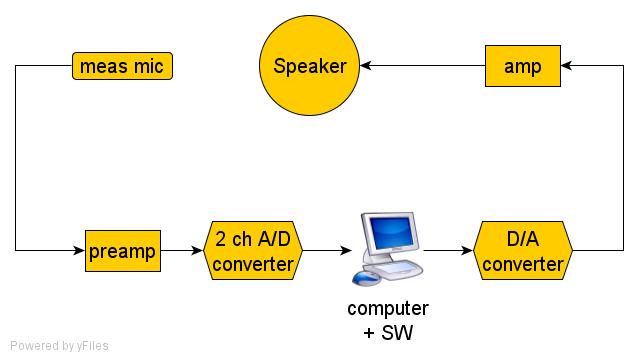 2 Channel System
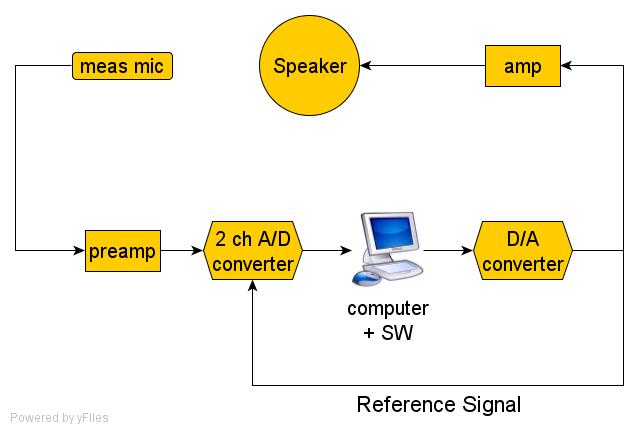 3 Channel System
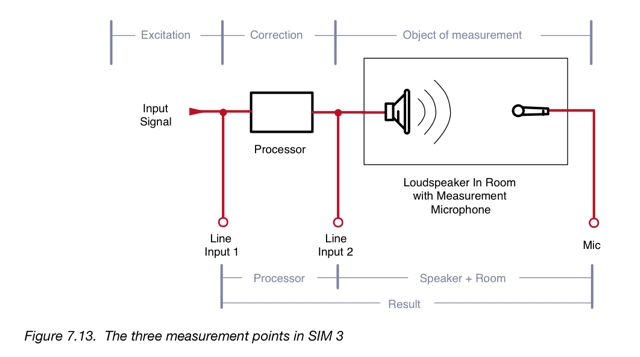 System Calibration
Microphone mV/Pa
Gain staging between mic and digital domain
Digital domain 0dBFS representation
How many mV / Pa at microphone = ?? dBFS in digital domain
Mic calibrator (level only)
 Bruel & Kjaer 4231 Type 1 NIST traceable ~ $2K
 Landtek ND9 – not traceable ~ $120
System Calibration
If the mv/Pa is known for a measurement mic the following can be used in place of a mic calibrator to get close to calibrated SPL levels:
Signal generator (even an iPod will work)
AC voltmeter with a mV scale
Set the sig gen for 1 KHz (or use 1 KHz wavefile)
Connect sig gen to voltmeter and adjust output such that the voltmeter reads the same mV as the mic mV/Pa
Now connect the sig gen output between Pins 2 & 3 of the audio I/O mic preamp input (P48 off!) and adjust the preamp gain for the dBFS representation desired
Gain Staging:  -0.05 dBFS no clipping
Gain Staging:  0 dBFS clipping
Gain Staging:  -2 dBFS inter-stage clipping
System Cal: 94 dBSPL = -16 dBFS
Measurement Microphones
Bruel & Kjaer, ACO Pacific, Microtech Gefell, DPA
Josephson, Earthworks, LinearX
Beyerdynamic MM1, Audix TM1
Dayton EMM-6, Nady CM-100, The B word
DIY Panasonic wm61a
Measurement Microphones
Frequency Response Accuracy
Off axis performance (how omni is omni?)
Self Noise
Dynamic Range
Maximum SPL
DPA 4006 Polar Response
Microphone Calibration
Reciprocity – primary standard method
 IEC 61094-2, edition 2
Free Field Comparison
 IEC 61094-5, edition 1
Pistonphone
 typically 250 Hz,  114 or 124 dBSPL
Electronic Sound Calibrator
 typically 1000 Hz,  94, 104, 114 or 124 dBSPL
Reference Mic 1
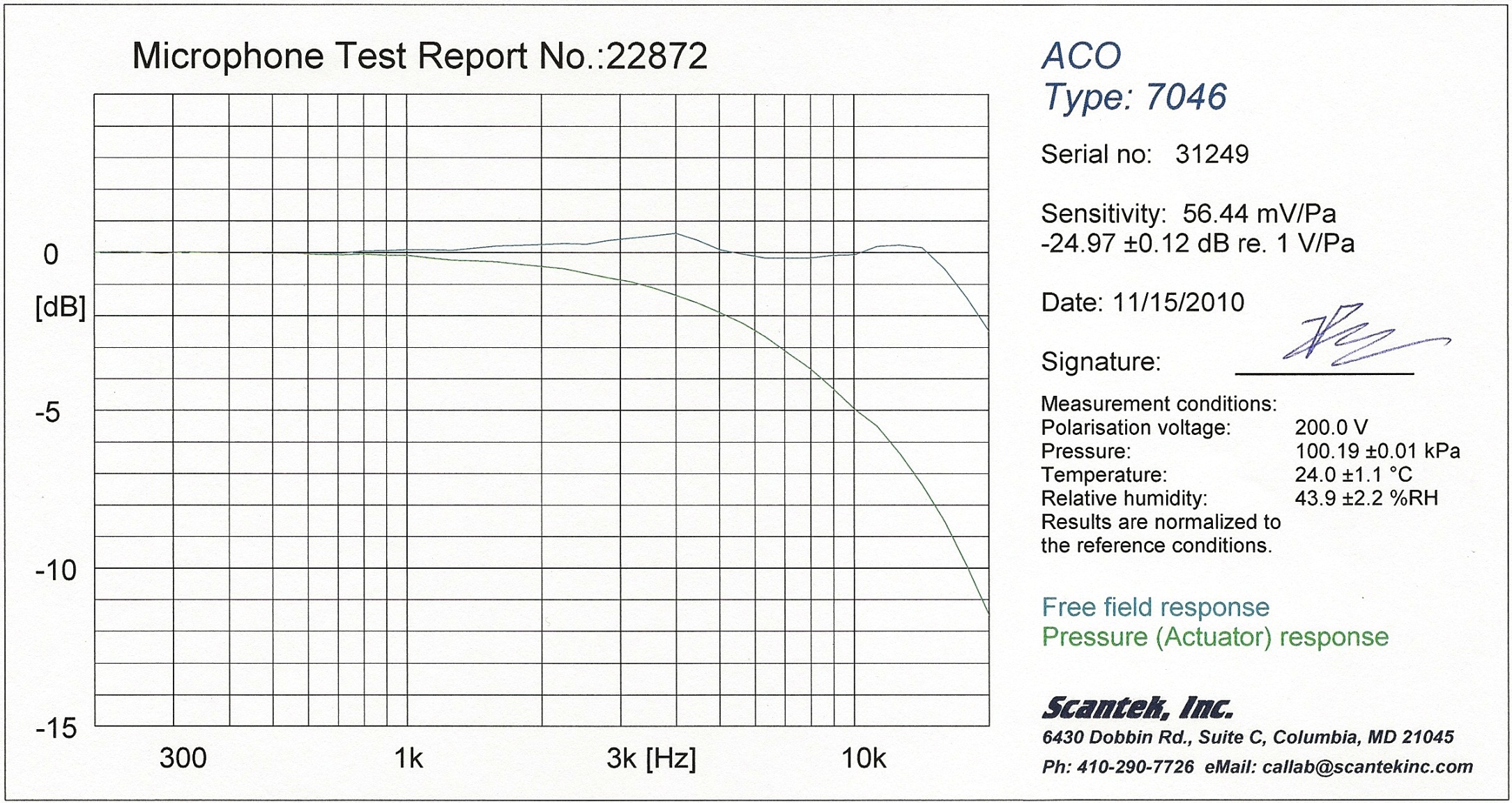 Reference Mic 2
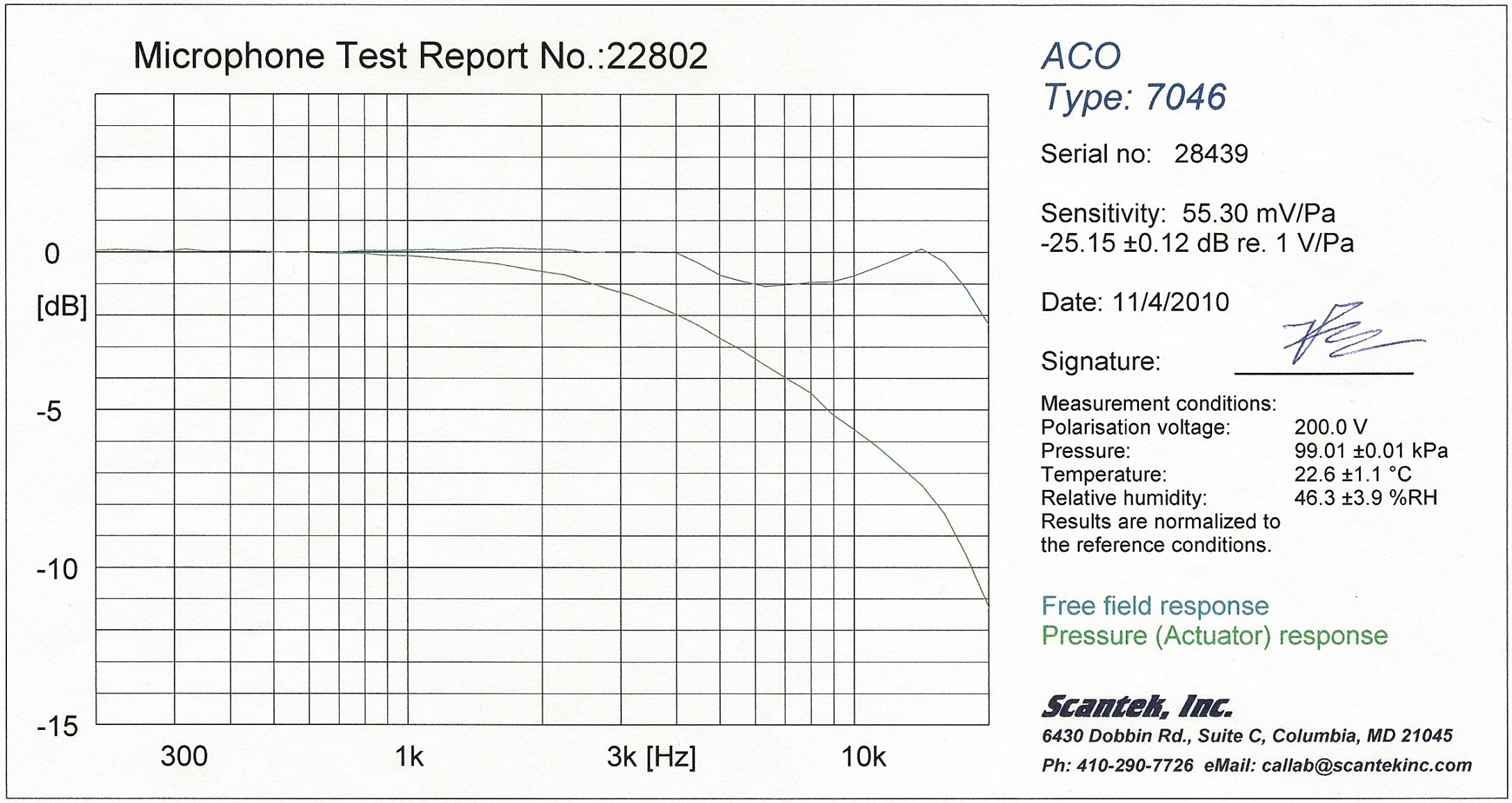 Free Field Comparison Calibration
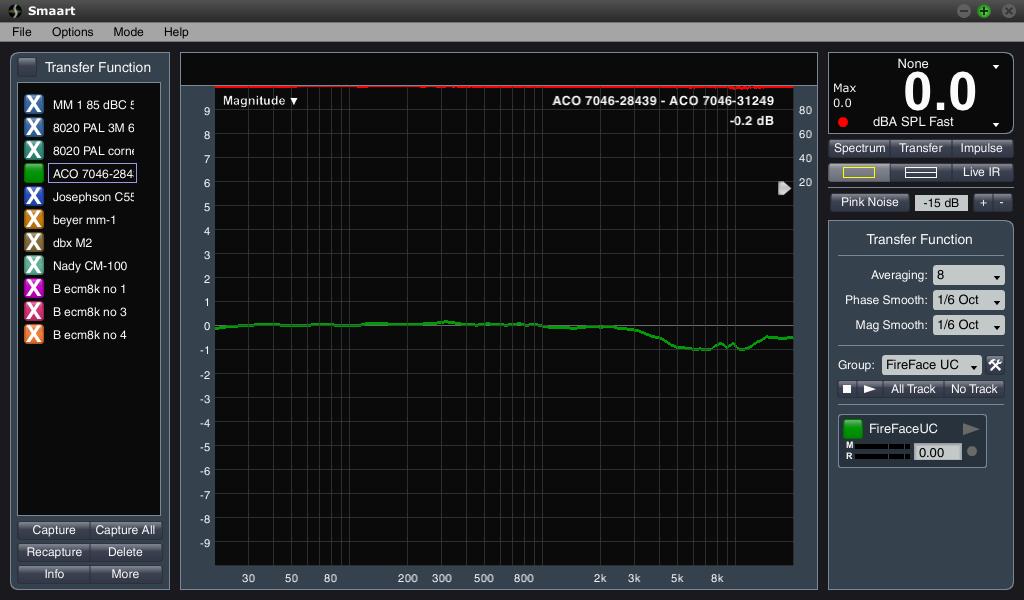 Measurement Mics Compared
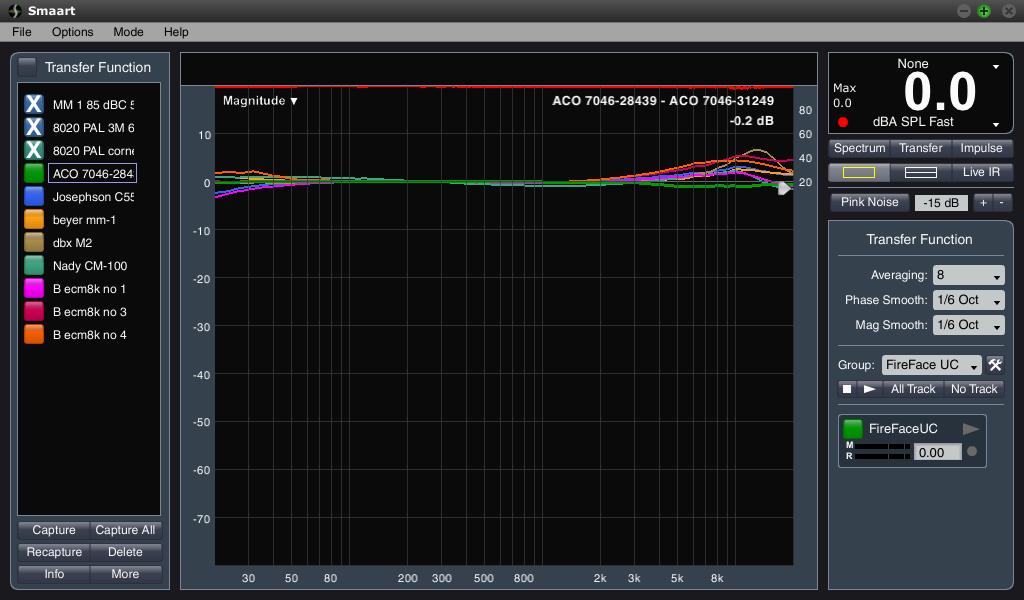 Measurement Mics Compared
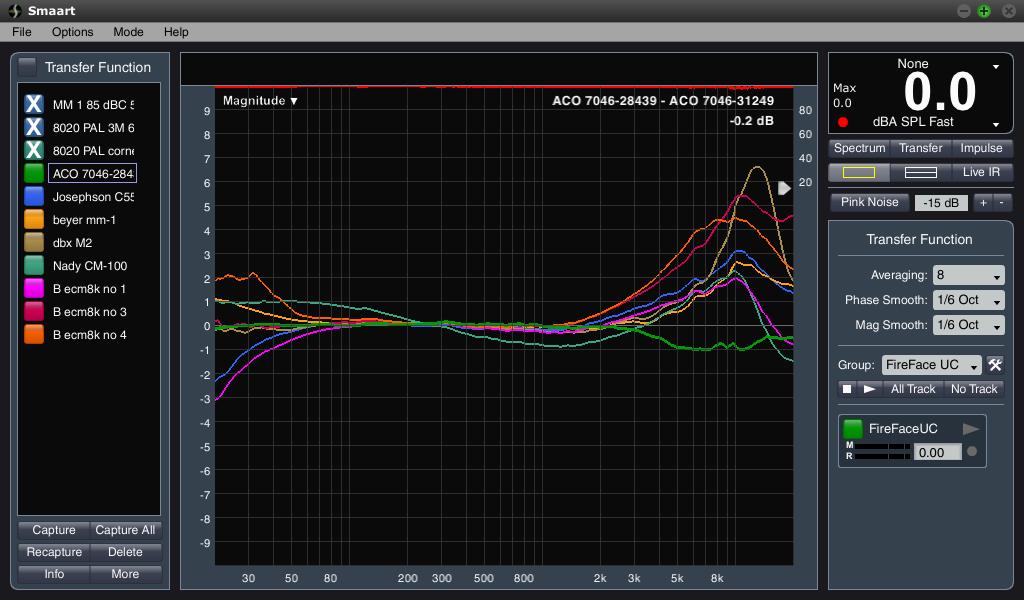 ACO 7046-28439
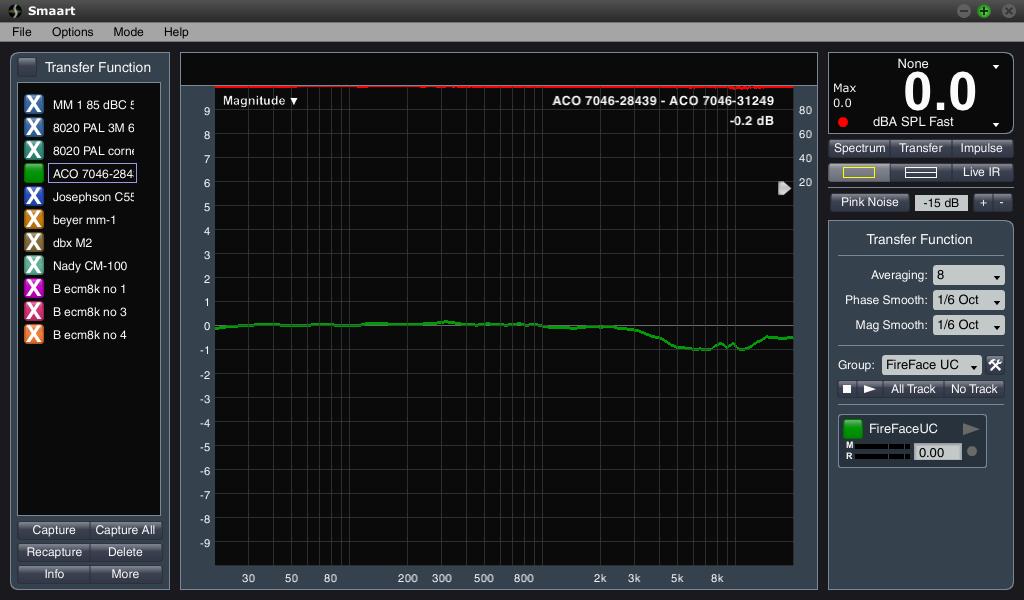 Josephson C550H-5938
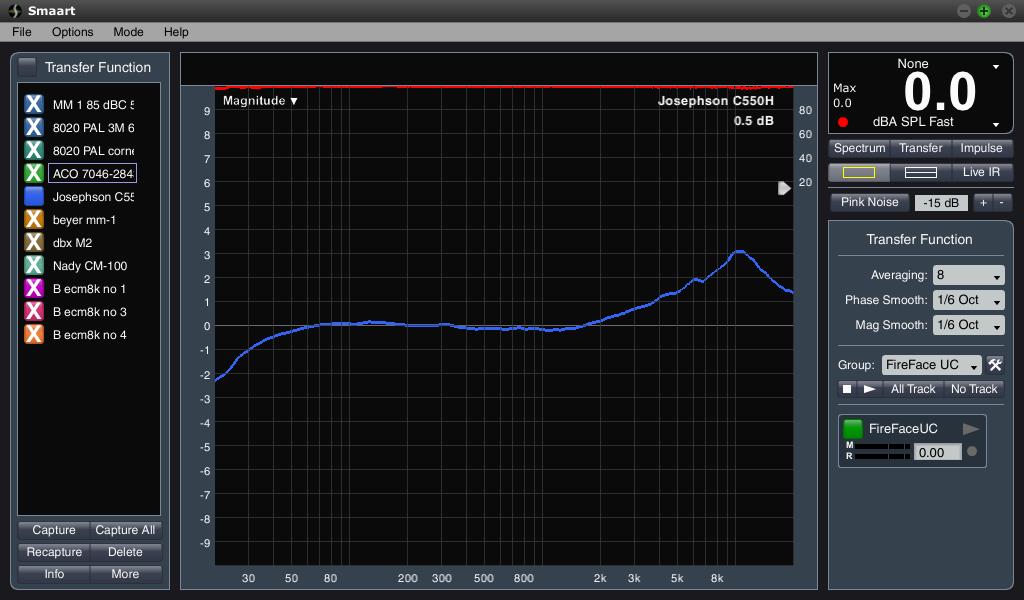 Beyerdynamic MM1-2267
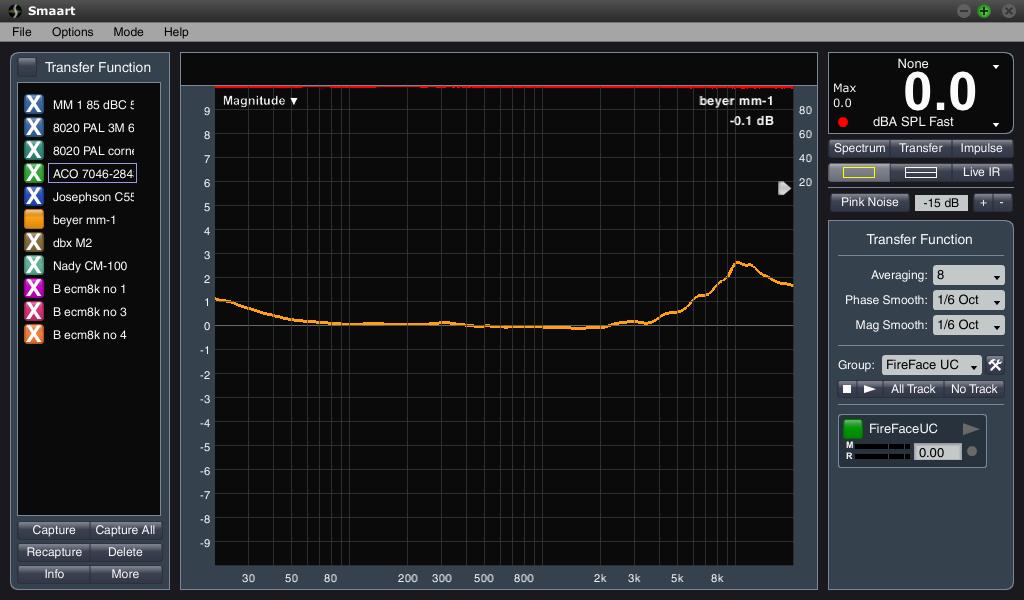 Dayton EMM6-2372
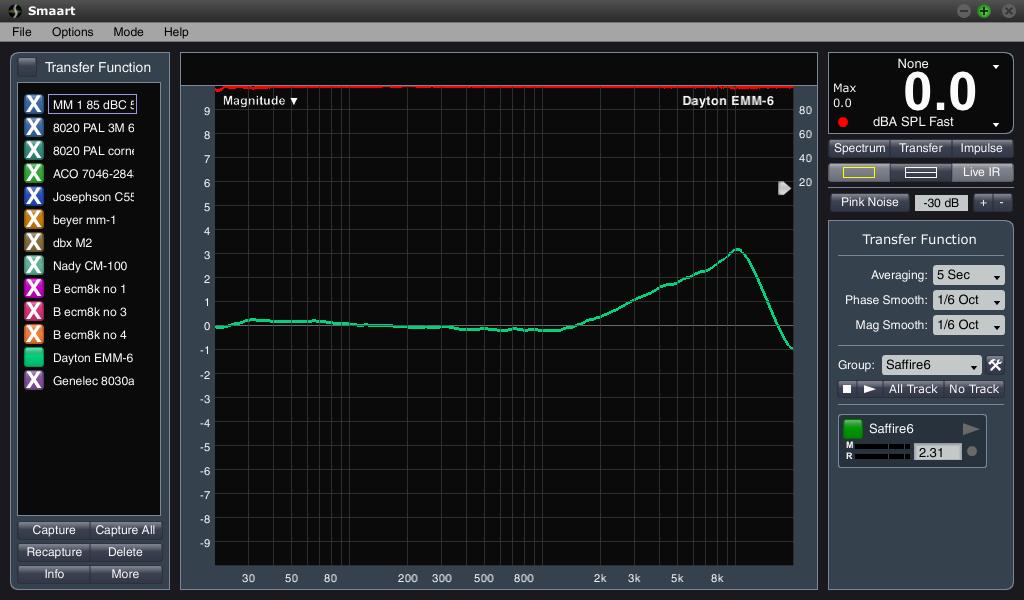 Nady CM-100
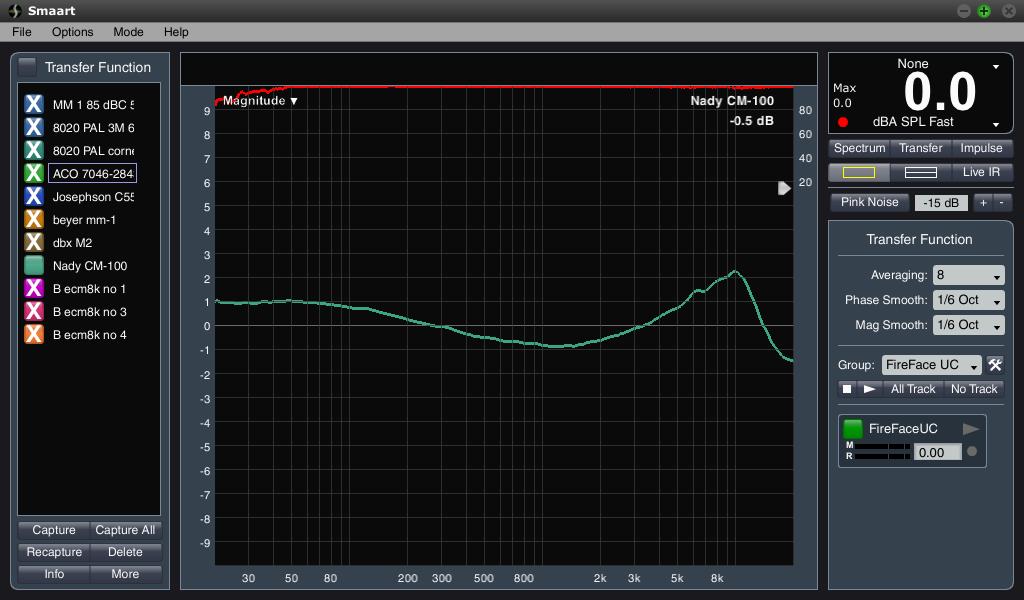 dbx M2
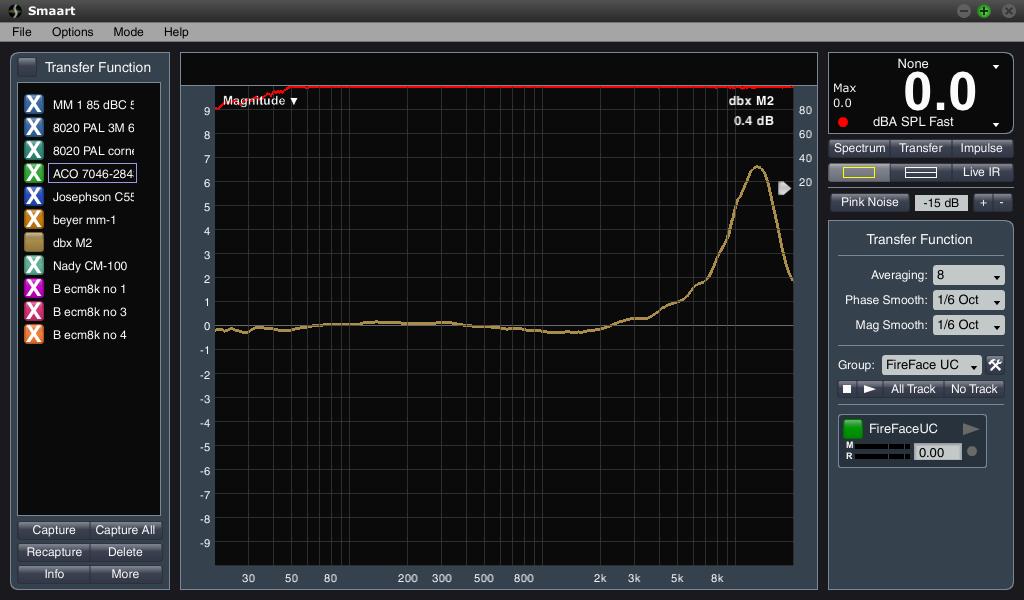 The B company ECM8000 3 mics
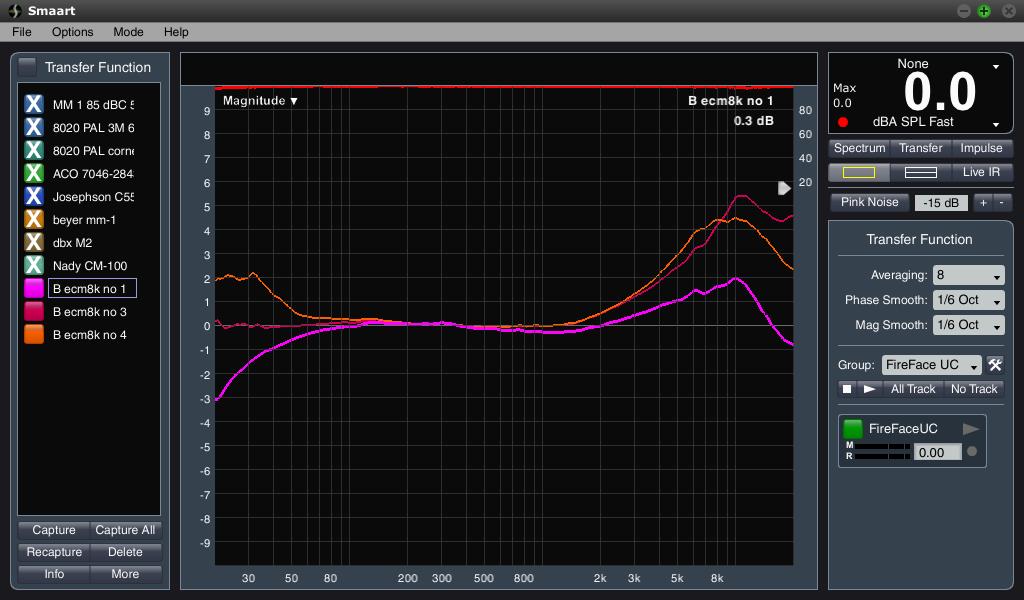 Measurement Systems
Bruel & Kjaer, NT Instruments, Meyer SIM, Audio Precision, Rohde & Schwarz
CLIO, LinearX, DRA MLSSA
EASERA, Smaart, Praxis
Omnimic, TrueRTA, ETF5
Room EQ Wizard, Speaker Workshop
Dedicated HW vs. Computer + SW
Purpose Specific Imbedded OS instead of Win7, Lion or Linix
System crashes, BSOD occurrence minimized
Dedicated controls for rapid feature access
Minimal or no system integration
System calibration
Can be more $$$
Rohde & Schwarz UPV
Audio Precision SYS-2722
Measurement Systems
Bruel & Kjaer, NT Instruments, Meyer SIM, Audio Precision, Rohde & Schwarz

Purpose built imbedded OS / hybrid with host OS
Turnkey
High Accuracy
Calibrated
Comprehensive
$5K to $50K
Measurement Systems
CLIO, LinearX, DRA MLSSA

Hybrid embedded OS / computer host OS
Minor integration
High Accuracy
Calibrated
Comprehensive
$2K to $10K
Measurement Systems
EASERA, Smaart, Praxis
Host OS
Moderate integration
Accuracy depends on quality of audio interface
Can be calibrated
EASERA comprehensive, Smaart more focused
$800 to $1K except EASERA
$800 to $5K EASERA depending on configuration
Measurement Systems
Omnimic, TrueRTA, ETF5
Host OS
More complex integration except Omnimic
Accuracy depends on quality of audio interface
Can be calibrated
Omnimic is a unique system
Useful feature sets
Free to $300
Measurement Systems
Room EQ Wizard, Speaker Workshop

Host OS
DIY integration
Accuracy depends on quality of audio interface
Can be calibrated
Useful feature sets
Free
Audio Interfaces
Computer Interface

Firewire 400 & 800
USB 1.1, 2, 3
Computer internal bus
OS drivers
Audio Interfaces - Examples
RME Fireface UC   $1300
MOTU UltraLite-mk3   $550   (FW + USB)
M-Audio Fast Track Pro   $200
Lexicon I-Onix U22   $250 
Focusrite Scarlett 2i2   $150
Mackie Onyx Blackjack   $150
Tascam US-100   $100
RME Fireface UC (USB)
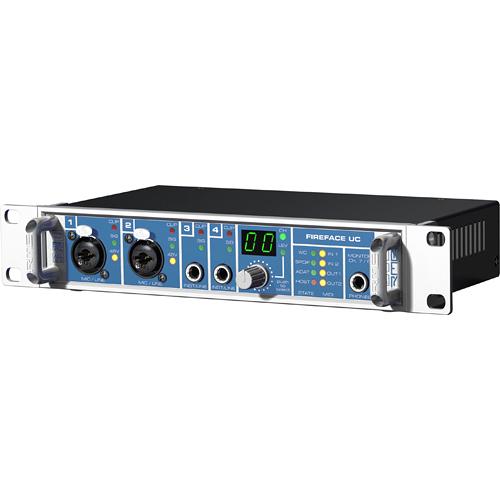 M-Audio Fast Track Pro
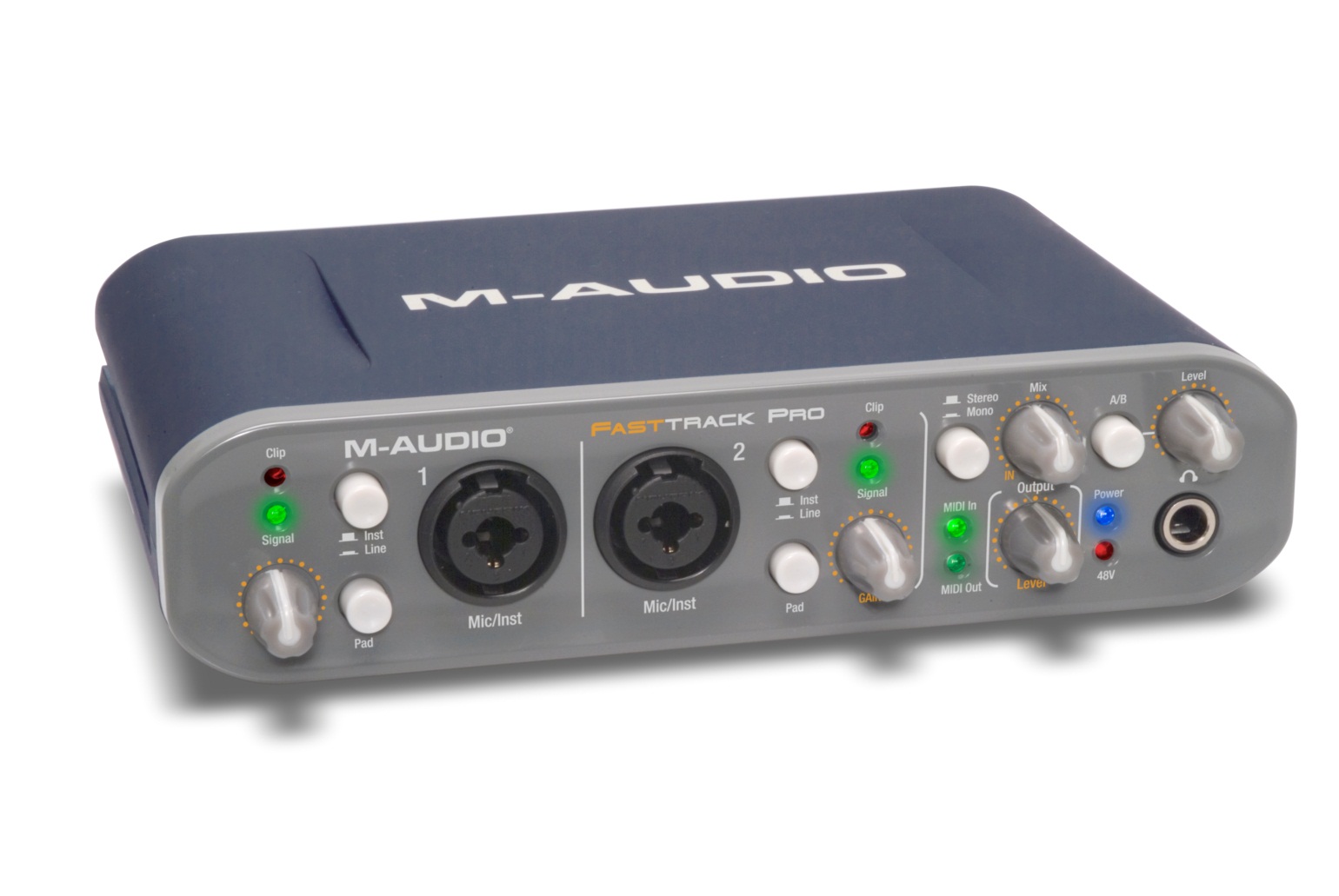 1 Channel System Example
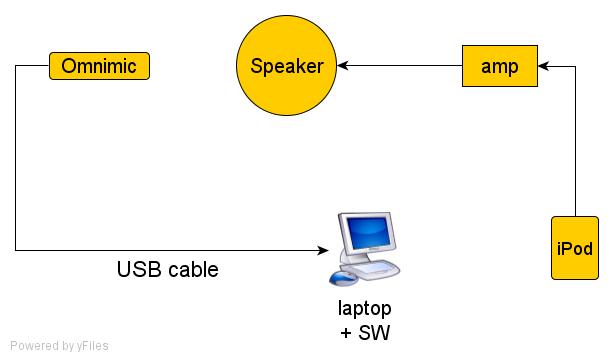 2 Channel System Example
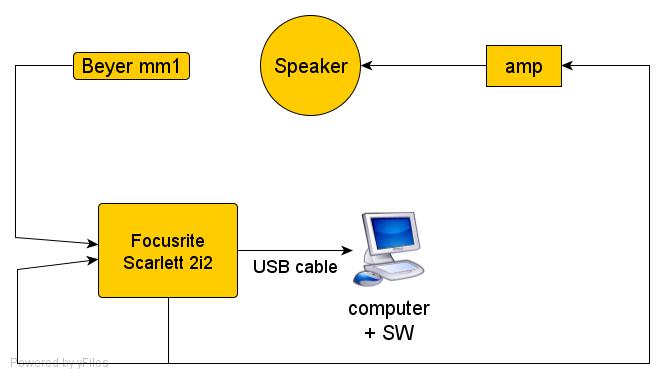 Useful Integration Tools
dpc latency checker
deferred procedure calls timed
Microsoft  rattv3
time spent in ISR, deferred procedure calls and timer dpc
Centrance ASIO latency checker
Real World Measurements
Speaker frequency response
Measurement system comparison
Microphone comparison
Acoustic door performance
Genelec 8030a – ACO 7046 mic
Genelec 8030a – ACO 7046 mic
Genelec 8030a – Dayton EMM6 mic
Genelec 8030a – 7046 - EMM6 mics
Acoustic Door Gasket Sound Leak
Acoustic Door Gasket Seal Improved
Demonstrations
Meyer SIM
SmaartLive v7
Speaker measurement – nominal
Speaker measurement – contaminated
Delay measurement
Omnimic – time permitting
Room EQ Wizard – time permitting
Links to Mfgs mentioned
Measurement Microphones:
http://www.bksv.com/Products/TransducersConditioning/AcousticTransducers/Microphones.aspx
http://www.acopacific.com/micdetal.html
http://www.acopacific.com/chart.html
http://www.microtechgefell.de/index.php/en/measuring-equipment/sound--noise
http://www.dpamicrophones.com/en/products.aspx?c=Catalog&category=234
http://www.josephson.com/pdf/srs5.pdf
http://www.earthworksaudio.com/our-microphones/m-series/
http://www.linearx.com/products/microphones/m51/M51_1.htm
http://north-america.beyerdynamic.com/shop/ct/conference-technology/product-line/microphones/special-microphones/mm-1.html
http://www.audixusa.com/docs/products/TM1.shtml
http://www.daytonaudio.com/index.php/emm-6-electret-measurement-microphone.html
http://www.nady.com/cm100.html
http://www.behringer.com/EN/Products/ECM8000.aspx
Links to Mfgs mentioned
DIY wm61a measurement mic:
http://www.johncon.com/john/wm61a/
http://www.linkwitzlab.com/sys_test.htm
http://www.speakerbuilder.net/web_files/Articles/diymic/diymicmain.htm
 
Microphone Calibration Service:
http://www.scantekinc.com/
 
Microphone Field Calibrators (SPL level):
http://www.bksv.com/products/telecomaudiosolutions/electroacousticsaccessories/soundcalibratortype4231.aspx
http://01640c0.netsolhost.com/fieldcali.htm
http://www.acopacific.com/splcali.html
http://www.ebay.com/sch/i.html?_from=R40&_trksid=m570.l2736&_nkw=nd9+calibrator

Audio Interfaces:
http://www.rme-audio.de/en_products_fireface_uc.php
http://www.motu.com/products/motuaudio/ultralite-mk3
http://www.m-audio.com/products/en_us/FastTrackPro.html
http://www.focusrite.com/products/audio_interfaces/scarlett_2i2/
http://www.mackie.com/products/onyxblackjack/
http://tascam.com/product/us-100/
Links to Mfgs mentioned
Acoustic Measurement Systems:
http://www.bksv.com/
http://www.nti-audio.com/
http://www.meyersound.com/
http://ap.com/
http://www.rohde-schwarz.us/en/products/test_and_measurement/audio/audio_products/
http://www.audiomatica.com/clio10/home1.htm
http://www.linearx.com/
http://www.mlssa.com/
http://www.renkus-heinz.com/easera/index.html
http://www.rationalacoustics.com/
http://www.libinst.com/
http://www.parts-express.com/pe/showdetl.cfm?Partnumber=390-790
http://www.trueaudio.com/
http://www.etfacoustic.com/
http://www.hometheatershack.com/roomeq/
http://www.audua.com/
http://www.purebits.com/
http://www.sigview.com/
Links to Useful Integration Tools
Useful Integration Tools:
http://www.thesycon.de/deu/latency_check.shtml
http://msdn.microsoft.com/en-us/windows/hardware/gg487354
http://msdn.microsoft.com/en-us/windows/hardware/gg487334
http://centrance.com/downloads/ltu/